Grace Votroubek
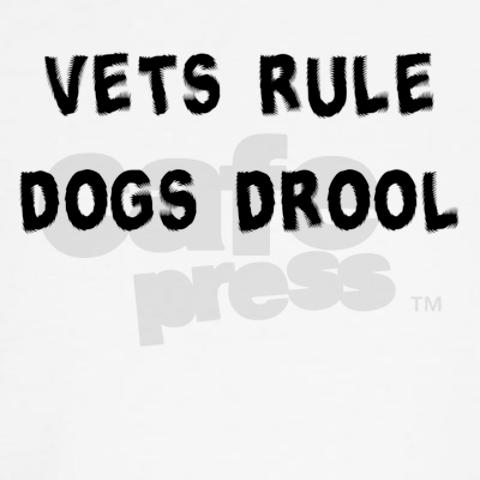 Career Corner Project!!!!!:P
My Skills
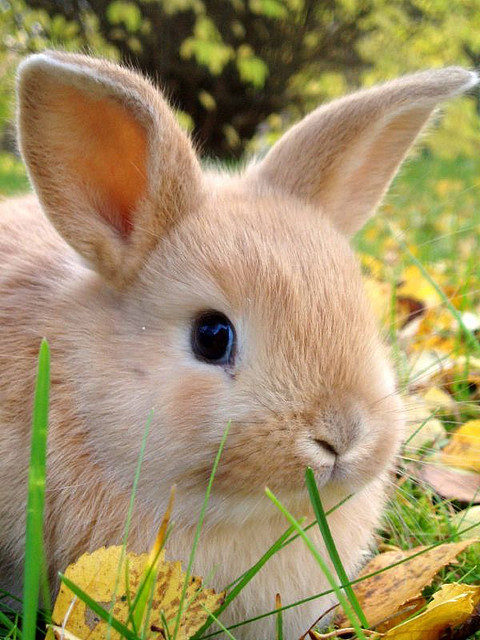 Work’s Hard

Love’s Animals

Well Organized

People Person
Skills You Will Need
Organized 
People Person
Focused 
Hard Worker
Good Imagination 
Good Listener
Respectful
Possible carriers
Vet
Zookeeper
Positives
Always with animals 
Taking care of them every second of the day and being paid for it!
To do something I love
          Annual salary: $29.900- $44.500 
            Negatives
Sometimes having to put a loved animal down
Having a case were you can’t do anything about it  (or no cure)
Not a ton of vet schools